Binary Search and Variants
Applicable whenever it is possible to reduce the search space by half using one query
Search space size Nnumber of queries = O(log N)
Ubiquitous in algorithm design. Almost every complex enough algorithm will have binary search somewhere.
Classic example
Given a sorted array A of integers,find the location of a target number x(or say that it is not present)
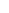 Pseudocode:
Initialize start      0, end      n;Locate(x, start, end){
if (end < start) return not found;
mid     (start+end)/2;
if (A[mid] = x) return mid;
if (A[mid] < x) return Locate(x, mid+1, end);
if (A[mid] > x) return Locate(x, start, mid-1);
}
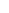 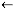 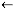 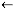 Other examples
Looking for a word in the dictionary
Debugging a linear piece of code
Cooking rice
Science/Engineering: Finding the right value of any resource
length of youtube ads
pricing of a service
Egg drop problem
In a building with n floors, find the highest floor from where egg can be dropped without breaking.
O(log n) egg drops are sufficient.
Binary search for the answer.
Drop an egg from floor x
if the egg breaks, answer is less than x
if the egg doesn’t break, the answer is at least x
Using the standard binary search idea, start with x=n/2. If egg breaks, then go to x=n/4 and it doesn’t then go to x=3n/4. And so on
Egg drop: unknown range
In a building with infinite floors,find the highest floor h from where egg can be dropped without breaking.
O(log h) egg drops sufficient?
Exponential search: Try floors, 1, 2, 4, …, till the egg breaks.
The egg will beak at floor 2k+1, where 2k ≤ h < 2k+1
Then binary search in the range [2k , 2k+1]
Total number of egg drops ≤ k+1+k = 2k+1 ≤ 2 log h +1. 
Is there a better way?
Lower bound
Search space size: NAre log N queries necessary?
Yes. When each query is a yes/no type, then the search space gets divided into two parts with each query (some solutions correspond to yes and others to no).
One of the parts will be at least N/2. 
In worst case, with each query, we get the larger of the two parts.
To reduce the search space size to 1, we need log N queries
Lower bound
Search space size: NAre log N queries necessary?
Another argument based on information theory.
Each yes/no query gives us 1 bit of information.
The final answer is a number between 1 and N, and thus, requires log N bits of information. 
Hence, log N queries are necessary. 
Ignore this argument if it is hard to digest.
Exercise: subarray sum
Given an array with n positive integers, and a number S,find the minimum length subarray whose sum is at least S?
Subarray is a contiguous subset, i.e., A[i], A[i+1], A[i+2], …, A[j-1], A[j]
[10, 12, 4, 9, 3, 7, 14, 8, 2, 11, 6]S = 27
Can we do this in O(n log n) time?
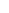 Exercise: subarray sum
O(n2) algorithm:
for (l ← 1 to n){
T ← sum of first l numbers.
for (j ← 0 to n-l-1){
if T ≥ S return l and the subarray (j, j+l-1);
T ← T - A[j] + A[l+j];
}
}
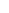 Two for loops one inside the other. Each makes at most n iterations. Hence, O(n2) time.
Exercise: subarray sum
O(n log n) algorithm. Approach 1: 
Binary search for the minimum length l.
For the current value of l:
check if there is a subarray of length l with sum at least S.This check can be done in O(n) time. See the inner loop on previous slide.
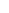 Exercise: subarray sum
O(n log n) algorithm. Approach 2 (suggested by students): 
First compute all the prefix sums and store in an array. O(n) time.
prefix_sum[0] ← A[0];for (i ← 1 to n-1)         prefix_sum[i] = prefix_sum[i-1]+A[i];
Any subarray sum from i to j can now be computed in O(1) time as prefix_sum[j] - prefix_sum[i-1]. 
Now, for each choice of starting point, do a binary search for the minimum end point such that the subarray sum is at least S. 
If sum of a subarray < S, then choose a larger end point, otherwise smaller.
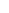 Exercises
Given two sorted arrays of size n, find the median of the union of the two arrays.O(log n) time?
Given a convex function f(x) oracle, find an integer x which minimizes f(x).
Land redistribution: given list of landholdings a1, a2, …, an, given a floor value f,find the right ceiling value c
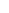 Division algorithm
As we find the next digit of the quotient,the search space of the quotient goes down by a factor of 10.
This could be called a denary search.
For binary representation of numbers, the division algorithm will be a binary search.
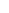 Finding square root
Given an integer a, find 
Start with a guess x 
If x2 > a, then the answer is less than x
Else the answer is at least x. 
This way we can do binary search for
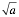 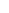 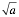 Additional exercise: find a division like algorithm.
Finding square root
Given an integer a, find       up to l digits after decimal. 
Can we compute it in O(l) iterations?
Yes.
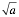 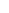 More applications
Finding inverse of an increasing function?
Finding root of polynomial?
Finding the smallest prime dividing N ?
Is sorting a kind of binary search?O(n log n) comparisons necessary?
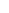 More applications
Finding inverse of an increasing function?
For any given x, we have a method to compute f(x). For a given y, we want to compute f -1(y).
Make a guess x and compare it f(x) with y
If f(x) < y then the answer is larger than x
Else the answer is at least x.
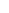 More applications
Finding a root of polynomial f(x)?
Always maintain two points a and b such that f(a) > 0 and f(b) < 0.
To find the starting points one can do exponential search.
Check whether f((a+b)/2) > 0. 
If yes, then there is a root between (a+b)/2 and b.
Else, there is a root between (a+b)/2 and a.
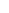 More applications
Finding the smallest prime dividing N ?
No. 
We can make a guess x. If x does not divide N, then we cannot say anything about where should be the smallest prime dividing N.
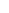 More applications
Is sorting a kind of binary search?n log n comparisons necessary?
Yes. 
When we have not made any comparisons, then any of the n! rearrangements is a possible answer. 
So the search space size is n!.
Each comparison will reduce the search space size by only 1/2 (in worst case). 
Hence, log (n!) ≥ n log n - n log e comparisons are necessary.
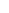 Analyzing algorithms
Comparison between various candidate algorithms
Why not implement and test?
too many algorithms
depends on input size, how inputs are chosen
Will count the number of basic operations like addition, comparison etc. 
And see how this number grows as a function of the input size. This measure is independent of the choice of the machine.
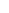 O(·) notation
For input size n, running time f(n)
We say f(n) is O(T(n)) if for all large enough n and some constant c, f(n) ≤ c·T(n)
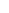 O(·) notation
Why do we ignore constant factors?
Because it’s not possible to find the precise constant factor. Various basic operations do not take the same amount of time. 
Is O(n) always better than O(n log n)? 
For large enough inputs, yes. But, depending on the hidden constant factors, it’s possible that O(n log n) algorithm is faster on reasonable size inputs.
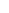 Worst case analysis
Worst case bound: running time guarantee for all possible inputs of a size.
There could be algorithms which are slow on a few pathological instances, but otherwise quite fast. 
Why not analyze only for “real world inputs”?
It’s not clear how to model “real world inputs”.
For many algorithms, we are able to give worst case bounds.
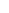 Worst case analysis
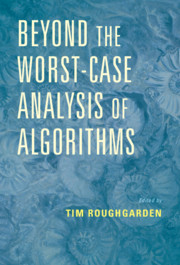 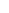 Out of scope of this course
Describing algorithms
Find the maximum sum subarray of length k
s = 0;
for (i=0, i < k, i++)  s=s+A[i];
m = s;
for (i=0, i < n-k, i++){
s = s - A[i] + A[k+i];
if (s > m) m = s;
}
return m;
s ← sum of first k numbers;
for (i ← 0 to n-k-1){
s ← s - A[i] + A[k+i];
m ← max(m, s);
}
return m;
Compute the sum of first k numbers. We will go over all length k subarrays from left to right. In an iteration, update the sum by subtracting the first number of the current array and adding the number following the last one. If the sum is larger than the maximum seen so far, we update the maximum.
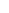 Precise, but hard to understand. Error prone.
Not precise. Open to multiple interpretations.
Somewhere in the middle.
Describing algorithms
Two sorted (increasing) arrays A and B of length n. Count pairs (a,b) such that a ∈A and b ∈Band a < b
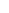 j=0; count = 0;
for (i=0, i < n, i++){
while (A[i] >= B[j]) j++;
count=count + n - j;
}
return count;
j ← 0; count ← 0;
for (i ← 0 to n-1){
keep increasing j till we get B[j] > A[i];
count ← count + n - j;
}
return count;
O(·) notation
True or False?
2n+3 is O(n2) 
True
 12 +22 +….+(n-1)2 +n2 is O(n2) 
False (it is Θ (n3))
1 + 1/2 + 1/3 + … + 1/n  is O(log n) 
True
nn is O(2n) 
False
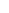 O(·) notation
True or False?
23n is O(2n) 
False
 (n+1)3 is O(n3) 
True  
(n+ √n)2  is O(n2) 
True
log(n3) is O(log n) 
True
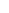 Principles of algorithm design
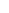 First principle: reducing to a subproblem
Subproblem: same problem on a smaller input
Assume that you have already built the solution for the subproblem and using that try to build the solution for the original problem.
Subproblem will be solved using the same strategy.
Implementation: recursive or iterative
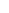 First principle: reducing to a subproblem
Example 1: finding minimum value in an array.
Suppose we have already found minimum among first n-1 numbers, say minn-1
minn = minimum( minn-1, A[n] )
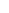 Iterative implementation: Go over the array from 1 to n and maintain a variable min 
Invariant: after seeing i numbers, min will be the minimum among first i numbers.
mini = minimum( mini-1, A[i] )
First principle: reducing to a subproblem
mini = minimum( mini-1, A[i] )
Recursive implementation
f(A, i):
if i=1 return A[1];
else return minimum( f(A, i-1), A[i]);
Compute f(A, n);
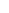 Iterative implementation
min ← A[1];
for (i ← 2 to n)
min ← minimum(min, A[i])
Maximum subarray sum
Given an integer array with positive/negative numbers.Find the subarray with maximum possible sum.
1, 2, -5, 4, -6, 8, 7, -3, 2, 10, 3, -7, 4, 2
O(n2) algorithm
For every choice of starting point, go over all choices of end points and maintain the sum between starting and end points.
Maintain the max_sum value by comparing with the current sum
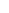 Maximum subarray sum
O(n2) algorithm:
max_sum ← 0;  
for (start ← 1 to n){
curr_sum ← 0;  
for (end ← start to n){
curr_sum ← curr_sum + A[end];  // update the current sum
max_sum ← maximum(curr_sum, max_sum);
}
}
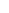 Max subarray sum: subproblem
Suppose we have already found the maximum subarray sum for A[1…n-1], say max_sumn-1
How do we compute max_sumn
Two kinds of subarrays of A:1. subarrays of A[1…n-1]2. subarrays of A which end at n
max_sumn = Maximum( max_sumn-1 ,                                                                Sum(1 … n),                                                                Sum(2 … n),                                                                             ⋮                                                               Sum(n … n), )
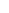 } O(n)
⇒ T(n) = O(n2)
T(n) = T(n-1) + O(n)
Max subarray sum: subproblem
Improvement ?
Observation:                Sum(1 … n) = Sum(1 … n-1) +A[n],                        Sum(2 … n) = Sum(2 … n-1) +A[n],                                                            ⋮                   Sum(n-1 … n) = Sum(n-1 … n-1) +A[n],
Maximum( Sum(1 … n), Sum(2 … n), …, Sum(n-1 … n) )                                               = Maximum( Sum(1 … n-1), Sum(2 … n-1), …, Sum(n-1 … n-1)) + A[n]
We have converted it to another problem on first n-1 numbers
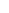 Max subarray sum: subproblem
Improvement ?
Observation:                Sum(1 … n) = Sum(1 … n-1) +A[n],                        Sum(2 … n) = Sum(2 … n-1) +A[n],                                                            ⋮                   Sum(n-1 … n) = Sum(n-1 … n-1) +A[n],
Maximum( Sum(1 … n), Sum(2 … n), …, Sum(n-1 … n) )                                               = Maximum( Sum(1 … n-1), Sum(2 … n-1), …, Sum(n-1 … n-1)) + A[n]
We have converted it to another problem on first n-1 numbers
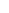 Max subarray sum: subproblem
Improvement ?
Observation:                Sum(1 … n) = Sum(1 … n-1) +A[n],                        Sum(2 … n) = Sum(2 … n-1) +A[n],                                                            ⋮                   Sum(n-1 … n) = Sum(n-1 … n-1) +A[n],
Maximum( Sum(1 … n), Sum(2 … n), …, Sum(n-1 … n) )                                               = Maximum( Sum(1 … n-1), Sum(2 … n-1), …, Sum(n-1 … n-1)) + A[n]
We have converted it to another problem on first n-1 numbers
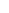 Push it to the
 subproblem
Asking subproblem to do more
Subproblem: max_sumn-1 and max_suffix_sumn-1
max_suffix_sumn-1 is defined as Maximum(Sum(1 … n-1), Sum(2 … n-1), … Sum(n-1 … n-1))
max_sumn = Maximum( max_sumn-1 ,                                                                Sum(1 … n-1) + A[n],                                                                Sum(2 … n-1) + A[n],                                                                             ⋮                                                               Sum(n-1 … n-1) + A[n],                                                               A[n] )                                                                        
                = Maximum( max_sumn-1 ,                                                                max_suffix_sumn-1 + A[n],                                                                A[n] )
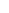 Asking subproblem to do more
Subproblem: max_sumn-1 and max_suffix_sumn-1
max_sumn = Maximum( max_sumn-1 ,                                                                max_suffix_sumn-1 + A[n],                                                                A[n] )     
We are asking the subproblem to compute max_suffix_sum for size n-1So, we also need to compute max_suffix_sum for size n
max_suffix_sumn = ?
max_suffix_sumn = Maximum( max_suffix_sumn-1 + A[n],                                                                              A[n] )
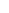 ⇒ T(n) = O(n)
T(n) = T(n-1) + O(1)
Maximum subarray sum
O(n) algorithm:
max_sum ← 0;  max_suffix_sum ← 0;  
for (i ← 1 to n){
max_sum ← maximum( max_sum,                                           max_suffix_sum+A[i], 
                                         A[i] );
max_suffix_sum ← maximum(max_suffix_sum+A[i], A[i]);
}
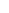 Alternate implementation
max_sum ← 0;   max_suffix_sum ← 0;  
for (i ← 1 to n){
max_suffix_sum ← maximum(A[i], max_suffix_sum +A[i]);
max_sum ← maximum(max_suffix_sum, max_sum);
}
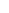 Here we are updating the two variables in a different order.
Reducing to a subproblem
When solving a problem recursively/inductively, it is sometimes useful to solve a more general problem
Stronger induction hypothesis
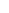 Exercises
Given share prices for n daysp1, p2, …, pn
You have to buy it on one of the days and sell it on a later day. 
Maximum profit possible in O(n)?
max{j > i} (pj - pi)
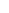 Exercises
There is a party with n people, among them there is 1 celebrity.
 A celebrity is someone who is known to everyone, but she does not know anyone. 
 you ask the any person i if they know person j. 
 Can you do find the celebrity in O(n) queries?
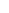 Sign up on Piazza
https://piazza.com/iit_bombay/spring2024/cs218
access code: cs218
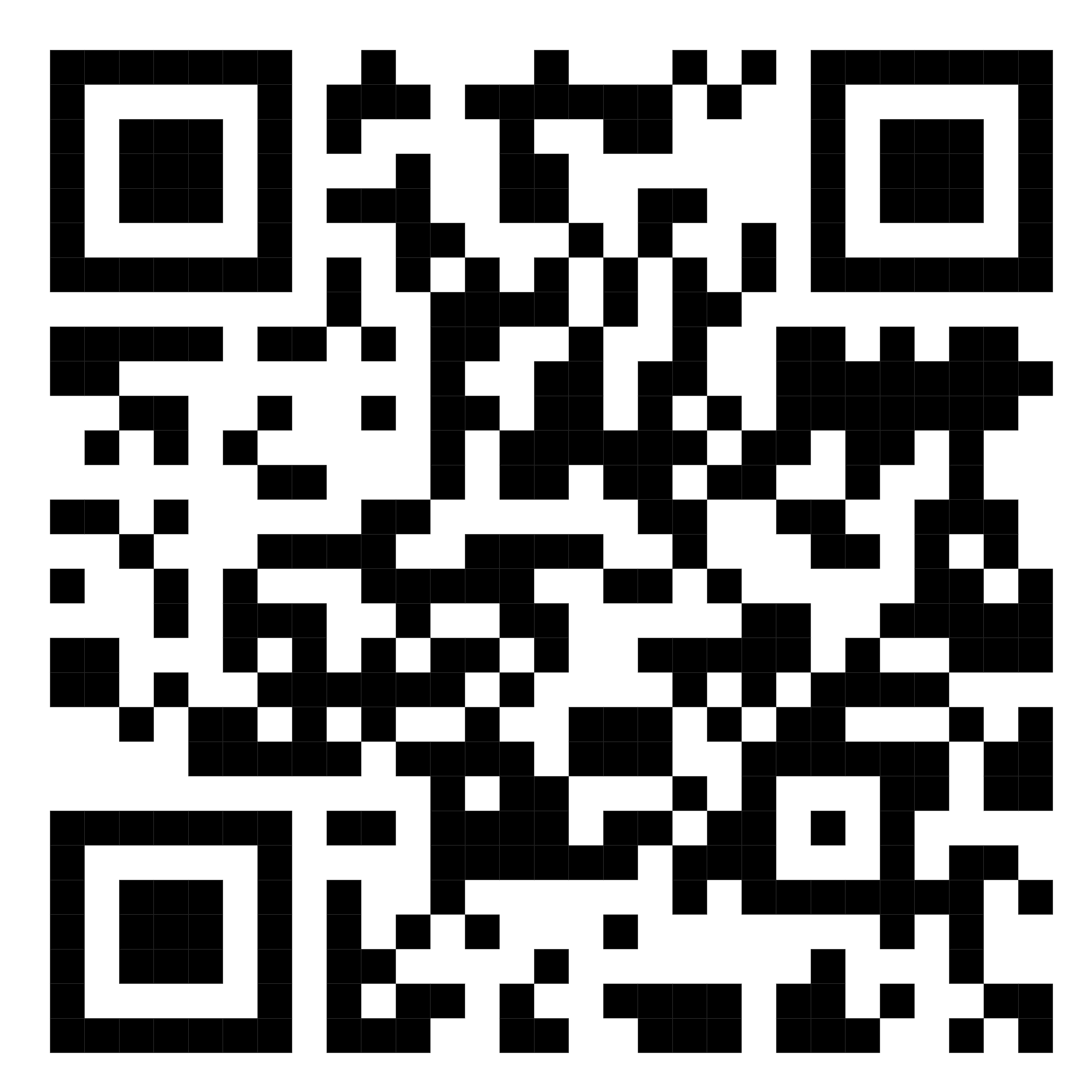 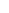 Interval containment
Given a set of intervalscount the number of intervals which are not contained in any other interval.
(5, 12), (3, 8), (8, 12), (11, 16), (9, 20), (15, 17), (7, 15), (2, 13)
(9, 20), (7, 15), (2, 13)
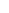 0       1       2       3       4       5       6      7        8      9      10     11     12     13     14     15     16     17     18     19    20
Interval containment
Given a set of intervalscount the number of intervals which are not contained in any other interval.
Naive solution: for every interval, check every other interval
O(n2)
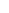 0       1       2       3       4       5       6      7        8      9      10     11     12     13     14     15     16     17     18     19    20
Subproblem
Suppose we have a solution for first n-1 intervals.
(5, 12), (3, 8), (8, 12), (11, 16), (9, 20), (15, 17), (7, 15), (2, 13)
(3,8), (5, 12), (9, 20), (7, 15)
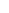 0       1       2       3       4       5       6      7        8      9      10     11     12     13     14     15     16     17     18     19    20
Interval containment
When we introduce the nth intervalneed to check if it is contained in any other intervalor if it contains other intervals. Seems to take O(n) time.
(5, 12), (3, 8), (8, 12), (11, 16), (9, 20), (15, 17), (7, 15), (2, 13)
(3,8), (5, 12), (9, 20), (7, 15), (2, 13)
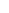 0       1       2       3       4       5       6      7        8      9      10     11     12     13     14     15     16     17     18     19    20
Reordering input
Can we reorder the intervals so that the work at the last step reduces?
Two possible orders: increasing start time, increasing finish time
(2, 13), (3, 8), (5, 12), (7, 15), (8, 12), (9, 20), (11, 16), (15, 17),
(3, 8), (5, 12), (8, 12), (2, 13), (7, 15), (11, 16), (15, 17), (9, 20),
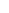 0       1       2       3       4       5       6      7        8      9      10     11     12     13     14     15     16     17     18     19    20
Increasing finish time
Can we reorder the intervals so that the work at the last step reduces?
Consider increasing finish time
(3, 8), (5, 12), (8, 12), (2, 13), (7, 15), (11, 16), (15, 17), (9, 20), 
(2, 13), (7, 15), (11, 16), (15, 17),
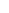 0       1       2       3       4       5       6      7        8      9      10     11     12     13     14     15     16     17     18     19    20
Increasing finish time
Can we reorder the intervals so that the work at the last step reduces?
Consider increasing finish time. Same O(n).
(3, 8), (5, 12), (8, 12), (2, 13), (7, 15), (11, 16), (15, 17), (9, 20), 
(2, 13), (7, 15), (11, 16), (15, 17), (9, 20),
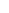 0       1       2       3       4       5       6      7        8      9      10     11     12     13     14     15     16     17     18     19    20
Increasing start time
Consider increasing start time
(2, 13), (3, 8), (5, 12), (7, 15), (8, 12), (9, 20), (11, 16), (15, 17),
The last interval cannot contain any other
Need to check whether the last interval is contained in any other
Same as whether any previous interval finishes after the last one.
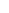 0       1       2       3       4       5       6      7        8      9      10     11     12     13     14     15     16     17     18     19    20
Algorithm
Maintain the highest finish time among interval seen so far
Go over all intervals in increasing order of start times.
For an interval (si, fi):
if fi > largest_finish_time then
number_of_maximal_intervals ++ ;
largest_finish_time ← fi 
O(n log n) time
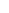 Ideas so far
Reducing to a subproblem
Stronger induction hypothesis: Sometimes may need to solve more than what is asked for
Reordering the input can be helpful.
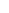 Divide and Conquer
Classic example: merge sort
Divide the problem into two (or more) subproblems of size n/2
Combine the solutions of the subproblems and build a solution for the original problem
T(n) = a T(n/2) + f(n)
Divide and conquer might give a running time improvement e.g., from O(n2) to O(n log n).
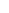 Area coverage
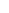 Find the total area covered
Simpler version
x1    x2               x3                     x4            x5 x6      x7             x8                                x9
h2
h3
h4
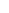 Also known as skyline problem
Input: For each rectangle (li , ri , di ). 
Compute outline: (x1, h1), (x2, h2), (x3, h3), (x4, h4), (x5, h5), (x6, h6), (x7, h7), (x8, h8), (x9, 0),
O(n2) algorithm
x1    x2               x3                     x4            x5 x6      x7             x8                                x9
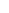 First solution: introduce rectangles one by one, and update the outline.
Time: O(n) per update.
O(n2) algorithm
x1    x2               x3       x4         x5            x6 x6      x7     x7   x8                                x9
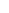 First solution: introduce rectangles one by one, and update the outline.
Time: O(n) per update.
Update example
Current outline: (0, 5), (3, 3), (5, 7), (6, 9), (8, 4), (9, 0)
 Incoming rectangle: (2, 7, 6)
Updated outline: (0, 5), (2, 6), (3, 3), (5, 7), (6, 9), (8, 4), (9, 0)
Update can be done in O(n) time?
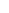 0     1     2     3     4     5      6     7    8    9
Divide and conquer approach
Divide the set of rectangles into two parts with n/2 rectangles each. 
Suppose we have computed the outline for each set of n/2 rectangles.
Outline 1: (x1, h1), (x2, h2), (x3, h3), …, (xm, 0)
Outline 2: (a1, p1), (a2, p2), (a3, p3), …, (ak, 0)
“merge” the two outlines to compute a new outline.
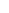 Merge two outlines
x1    x2               x3                     x4            x5 x6      x7             x8                                x9
`
h2
h3
h4
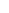 Merge two outlines
Outline 1: (0, 2), (4, 6), (6, 3), (7, 2), (11, 0)
Outline 2:  (2, 4), (8, 1), (10, 0)
Merged: (0, 2), (2, 4), (4, 6), (6, 4), (8, 2), (11, 0)
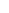 0     1     2     3     4     5      6     7    8    9    10    11
Merge two outlines
Outline 1: (x1, y1), (x2, y2), (x3, y3), …, (xm, 0)
Outline 2: (a1, b1), (a2, b2), (a3, b3), …, (ak, 0) 
Pointers for two queues i and j. 
Maintain the current height in each outline height_1, height_2
If xi < aj then
height_1  ← yi
Push (xi , max ( height_1, height_2 ) )
i ← i + 1
Else is similar
Final clean up: remove consecutively repeating heights in the merged outline
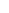 Alternative implementation
Maintain the current height in each outline height_1, height_2
If xi < aj then
height_1  ← yi 
height_to_push ← max ( height_1, height_2 )
If (last_pushed_height ≠ height_to_push )
Push (xi , height_to_push )
last_pushed_height ← height_to_push
i ← i + 1
Else is similar
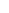 Other approaches
Divide and conquer with respect to heights?
Approaches without divide and conquer
Reordering the input
Increasing order of left end points: O(n log n) time implementation possible using a data structure like balanced binary tree.
Decreasing order of heights: O(n log n) time implementation possible using a data structure like balanced binary tree or heap.
O(n log n) necessary ?
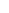 Significant inversion
Given an array A of integers
 a pair (i, j) is called a significant inversion if i < j and A[i] > 2A[j]. 
O(n log n) time algorithm to find the number of significant inversions.
Divide and conquer will work.
Alternate approach.
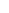 Significant inversion
a pair (i, j) is called a significant inversion if i < j and A[i] > 2A[j]. 
For any j, count how many are > 2A[j] among first j-1 numbers.
Easy to count if first j-1 numbers are in a sorted array
But to maintain sorted array we will need O(n) per insertion.
What other data structure can be used?
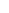 Binary search tree
25
#nodes > 10 ?
45
5
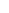 19
33
59
2
64
53
41
23
4
12
37
15
8
Counting in BST
Counting number of nodes > x seems to take O(n) time in the standard BST.
What if store for each node, the number of nodes greater than itself ?
Too much time to update these numbers on insertion of a new element.
Correct idea: Store for each node x, the size of the subtree rooted at x
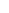 Binary search tree with count
#nodes > 10 ?
25
16
+1+7
45
5
7
8
+1+1
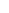 19
33
59
2
5
3
3
2
1+1
64
53
41
23
4
12
1
1
2
1
1
3
37
15
8
1
1
1
Counting in BST
Store for each node x, the size of the subtree rooted at x
Can we maintain this information on insertion of a new element?
Need to update the counts for all nodes on the path from the root to the new node.
O(log n) for balanced binary tree.
Can counts be maintained in the re-balance step?
Can you do range count:  #nodes in range l to r
Other data structures?
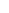 Algorithm: Significant inversion
Maintain a balanced BST. Initially empty.For each node x, we need to store size of the subtree rooted at x.
no_of_pairs ← 0;
For  j ← 1 to n
Look for the right position p for 2A[j] in the BST (no insertion).  
For every node x on the path from p to the root:
If (x > 2A[j]) thenAdd (1+ size of the subtree rooted at right child of x) to no_of_pairs
Insert A[j] in the BST and increase the size count for every node on the path from root to A[j] by 1
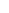 Exponentiation
Given a and n, compute an.
a × a × ⋯ × a     n times
n-1 multiplications
a16  = ((((a2)2)2)2    only 4 multiplications
a11  = (((a2)2)2 × a2 × a  only 5 multiplications
Repeated squaring technique
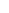 Repeated Squaring
Number of multiplications

T(n) ≤ T(n/2)  + 2

T(n) ≤ 2 log n
Exp(a, n) : 
If n is even 
return ( Exp(a, n/2) )2
If n is odd 
return ( Exp(a, (n-1)/2) )2 × a 
If n is 1 
return a
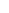 Another implementation
Exp(a, n) : 
If n is even 
return ( Exp(a2, n/2) )
If n is odd 
return ( Exp(a2, (n-1)/2) ) × a 
If n is 1 
return a
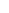 Iterative implementation
Input: a, n
Initialize a_power_n ← 1;      // this will be an at the end a_two_power ← a;          // this will be a2^i after i iterations
while (n > 0)
If (n is odd) then a_power_n ← a_two_power × a_power_n; 
a_two_power ← a_two_power × a_two_power;
n ← n/2   //integer part after division by 2 //or right-shift by 1 bit
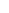 Repeated squaring
Does it give the minimum number of multiplications?
What about a15 ?
can be done in 5 multiplications
Given n, what the minimum number of multiplications required for an ? No easy answer.
Can apply repeated squaring for other operations like Matrix powering.
Apparently proposed by Pingala (200 BC ?).
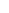 Fibonacci numbers
F(n) = F(n-1) + F(n-2)
Used by Pingala to count the number of patterns of short and long vowels.
Here again we are repeating the same operation n times.
Can repeated squaring be used?
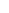 Integer Multiplication
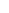